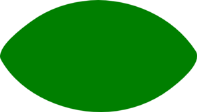 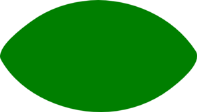 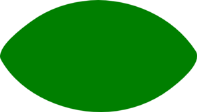 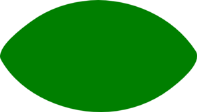 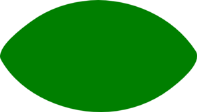 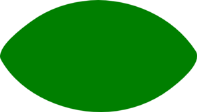 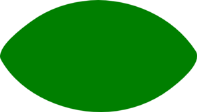 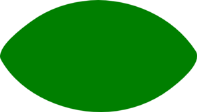 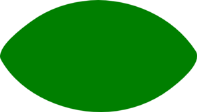 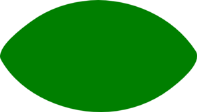 Keith LeRoy Henderson
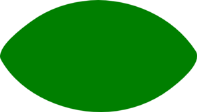 Ellen Lucille Baxter
James Glenn Henrie
Nona  Nicole Gifford
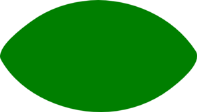 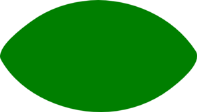 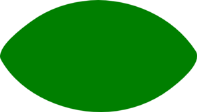 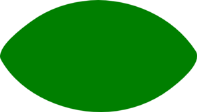 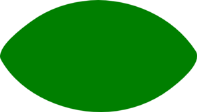 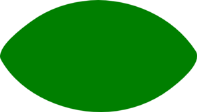 Chester Oakley Smith
Lynn Young Richards
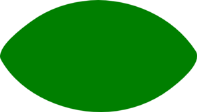 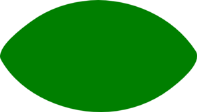 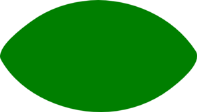 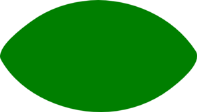 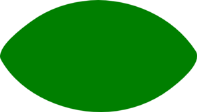 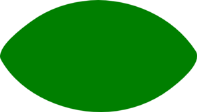 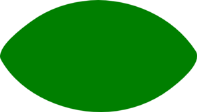 Ada Bell Deal
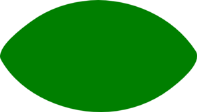 Minnie Bernice Jones
Robert Geoffrey Henrie
Margaret Ann Henderson
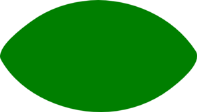 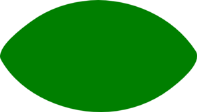 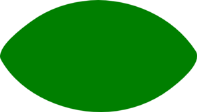 Lynda Jean Richards
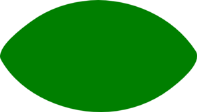 Craig Michael Smith
Our Family
Tree
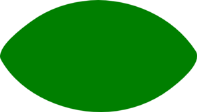 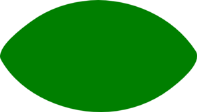 Jonathan H. Smith
Rachel Lynn Henrie
5.10.2016
[Speaker Notes: Instructions: Click each name to type in your own ancestor’s names. If you don’t have Edwardian Script font, you may want to change the font and size to look uniform.]